Who first lived in Britain?
Year 3 Autumn 2: History
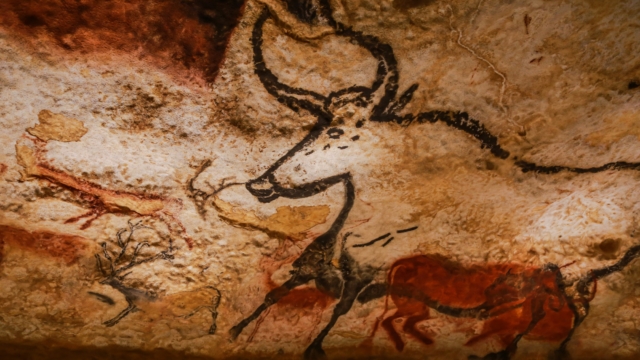 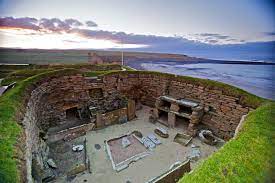 Key knowledge
How long did the Stone Age last?
What was prehistoric Britain like?
Where is Skara Brae?
How did hunter-gatherers live?
How do we know about life in the Stone Age?
What was different about the Stone, Bronze and Iron ages?
Why did Prehistoric Britain end?
How did the prehistoric age improve Britain?
How long did the Stone Age last?
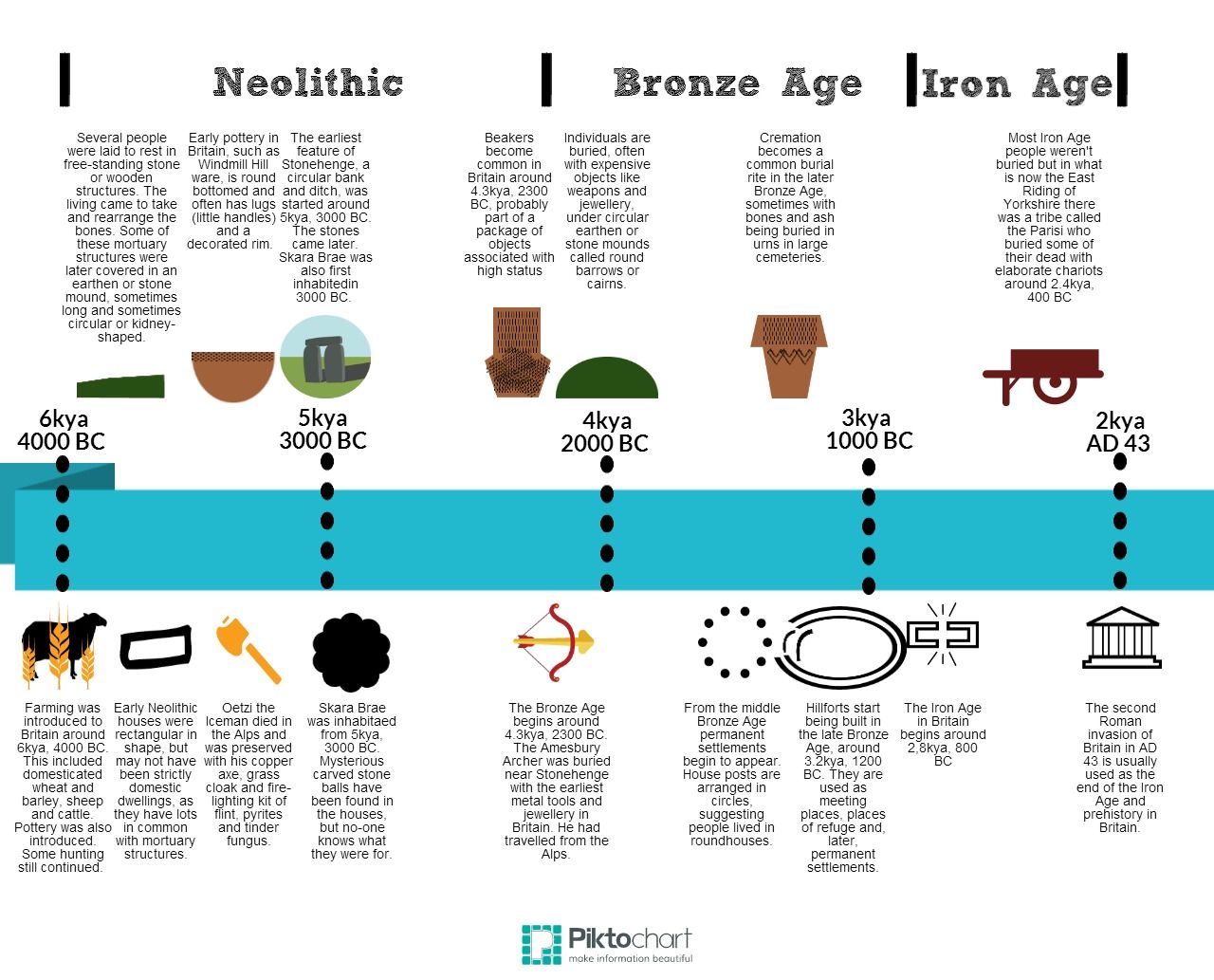 How long did the Stone Age last?
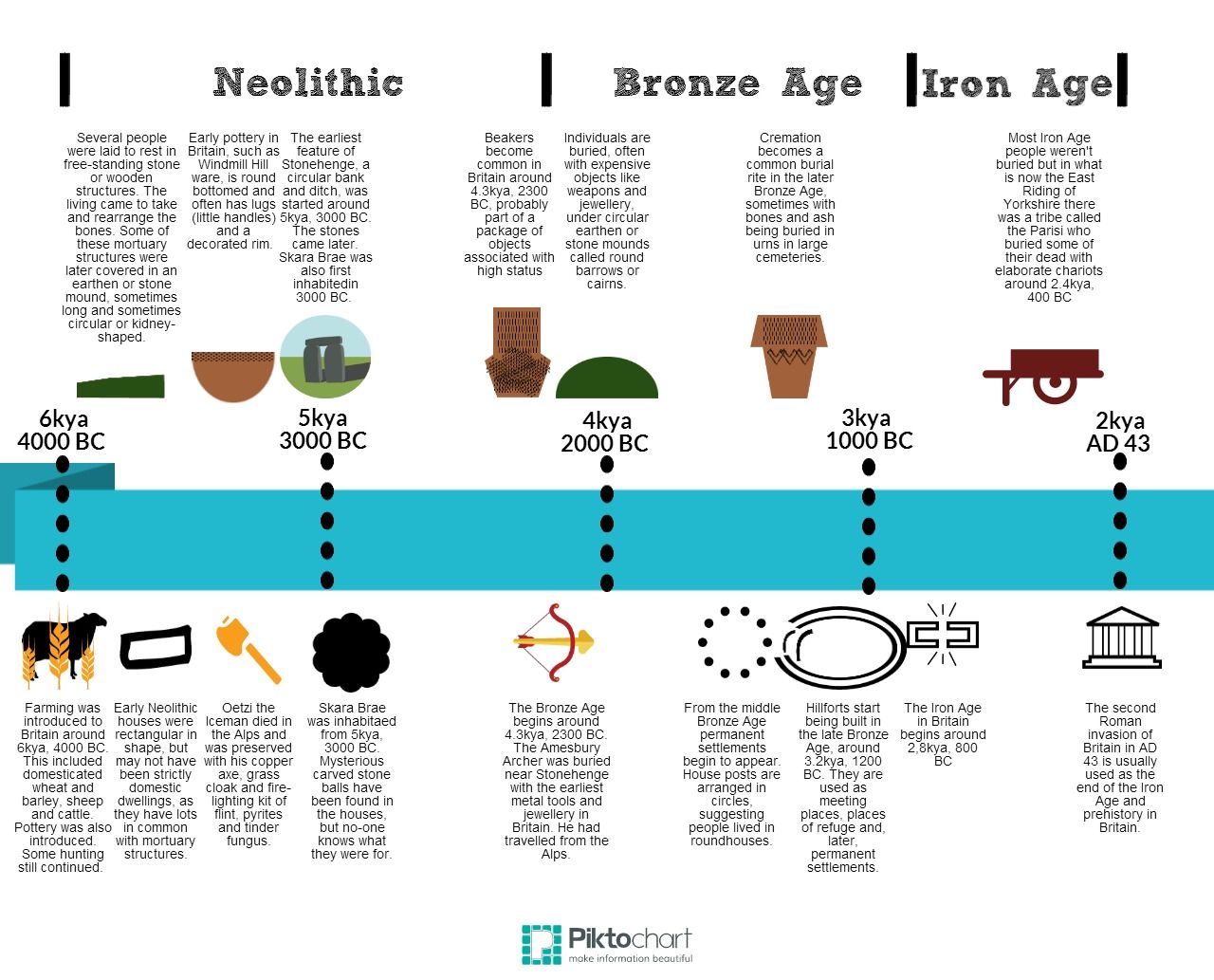 Around 3.3 million years, from 900 000 BC until 2500 BC. 
It was followed by the Bronze and Iron Ages.
What was prehistoric Britain like?
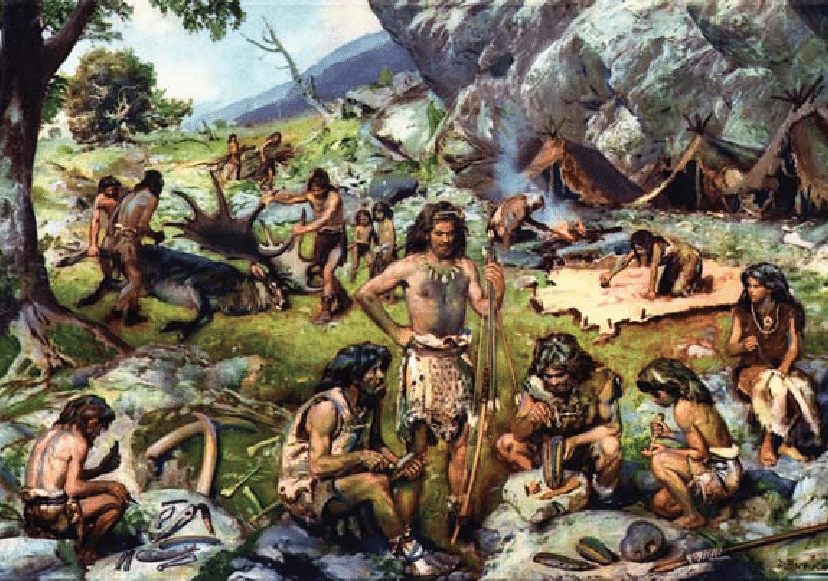 What was prehistoric Britain like?
The earliest humans were hunter-gatherers and they gradually learned new skills with new materials.
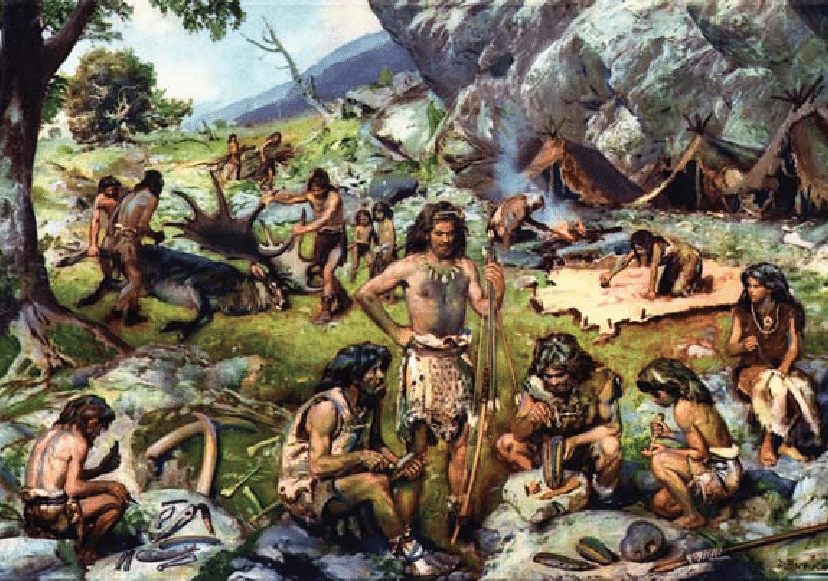 Where is Skara Brae?
Where is Skara Brae?
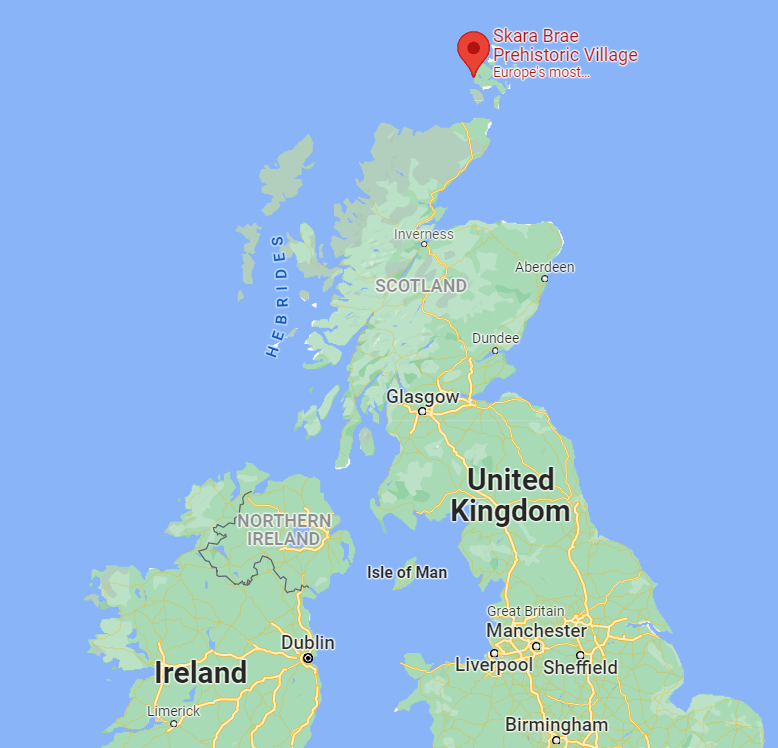 On the Orkney Islands, north of Scotland.
How did hunter-gatherers live?
How did hunter-gatherers live?
They had to catch or find everything they ate.
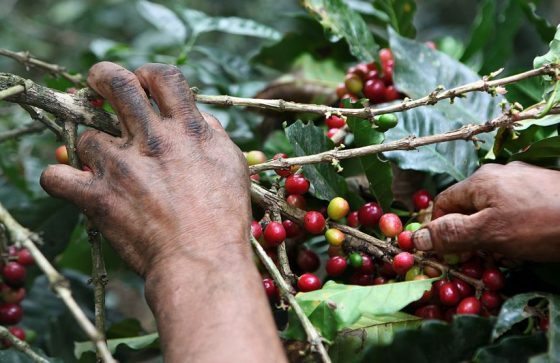 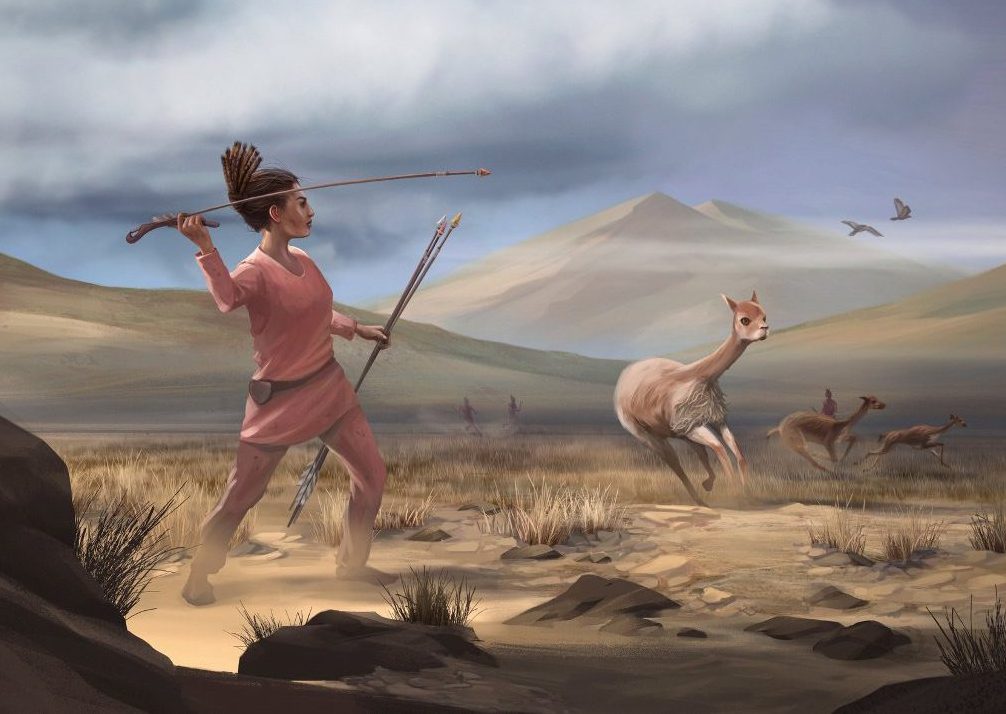 How do we know about life in the Stone Age?
How do we know about life in the Stone Age?
Archaeologists have found the remains of homes, tools, weapons and human skeletons.
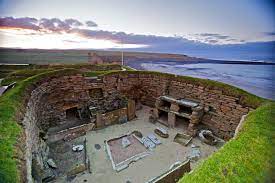 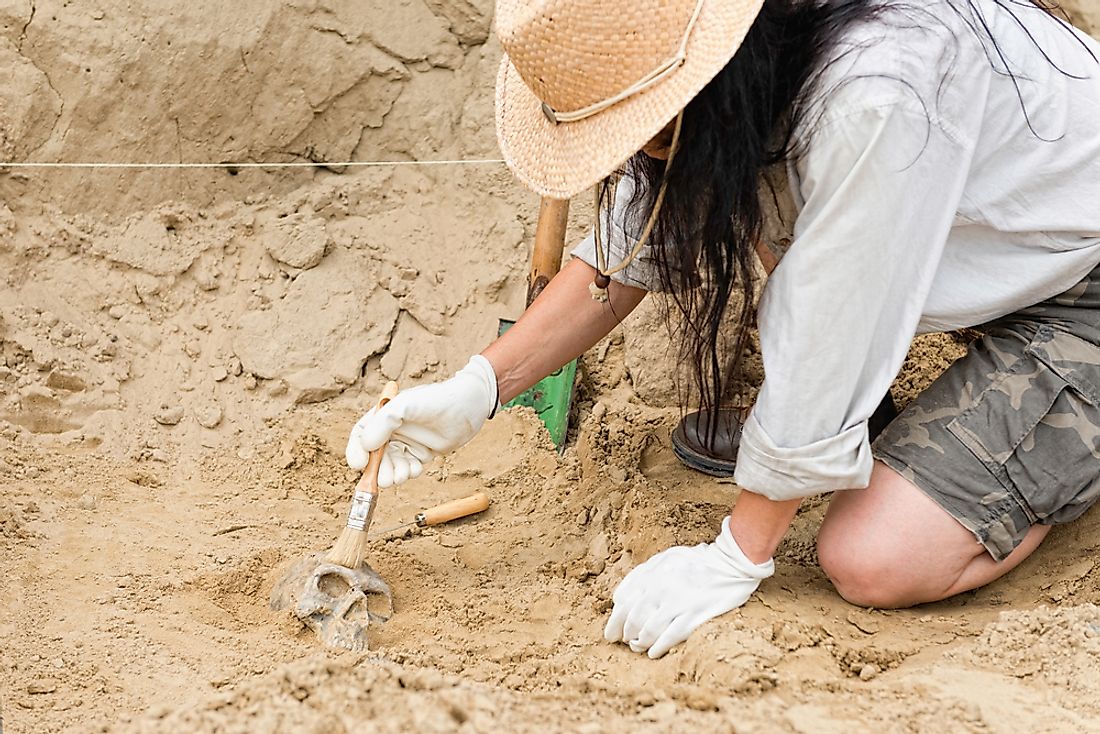 What was different about the Stone, Bronze and Iron Ages?
What was different about the Stone, Bronze and Iron Ages?
The names come from the materials they used most. By 2100 BC, Britons were mining metals such as bronze and iron.
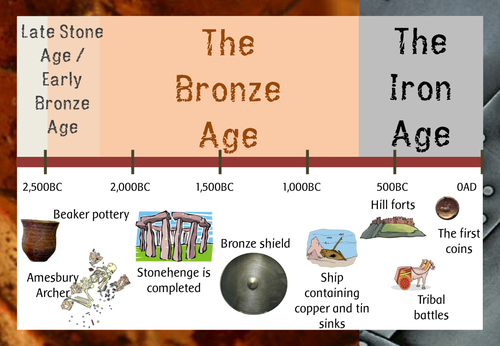 Why did prehistoric Britain come to an end?
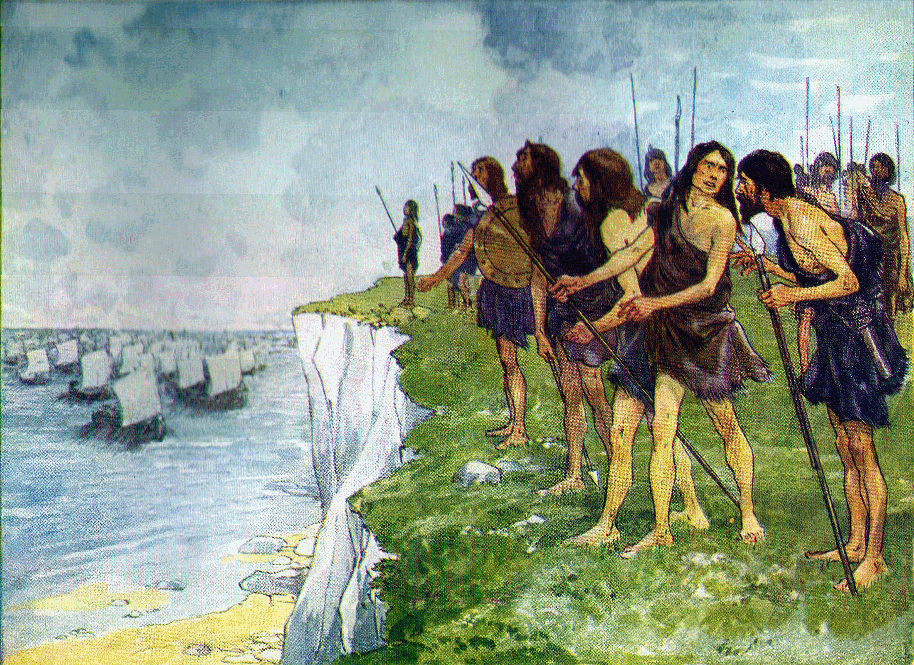 Why did prehistoric Britain come to an end?
In AD 43, the Romans conquered Britain and it became part of the Roman empire.
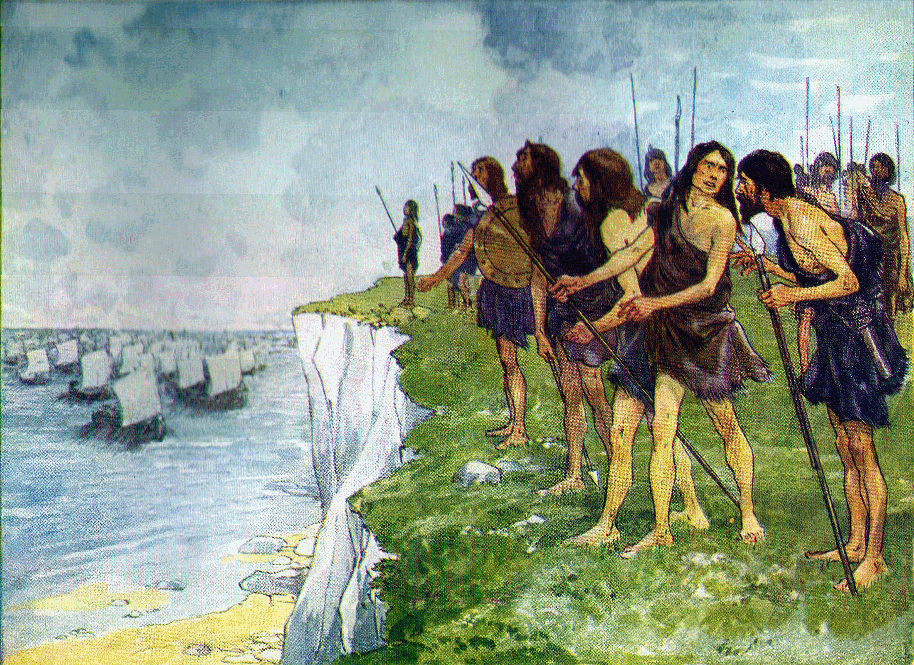 How did the prehistoric age improve Britain?
How did the prehistoric age improve Britain?
They created their own method of communicating and made their own weapons and created the first clothes.
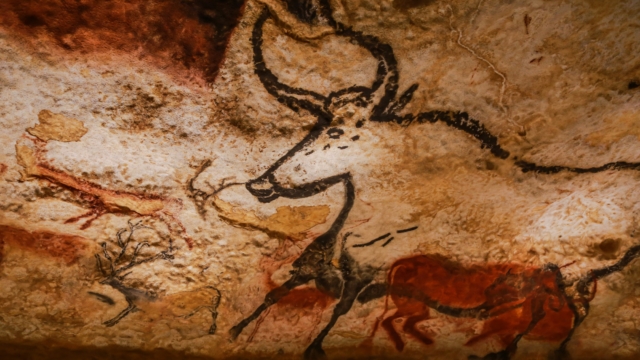 Why were the Ancient Greeks ruled by their Gods?
Year 3 Spring 2: History
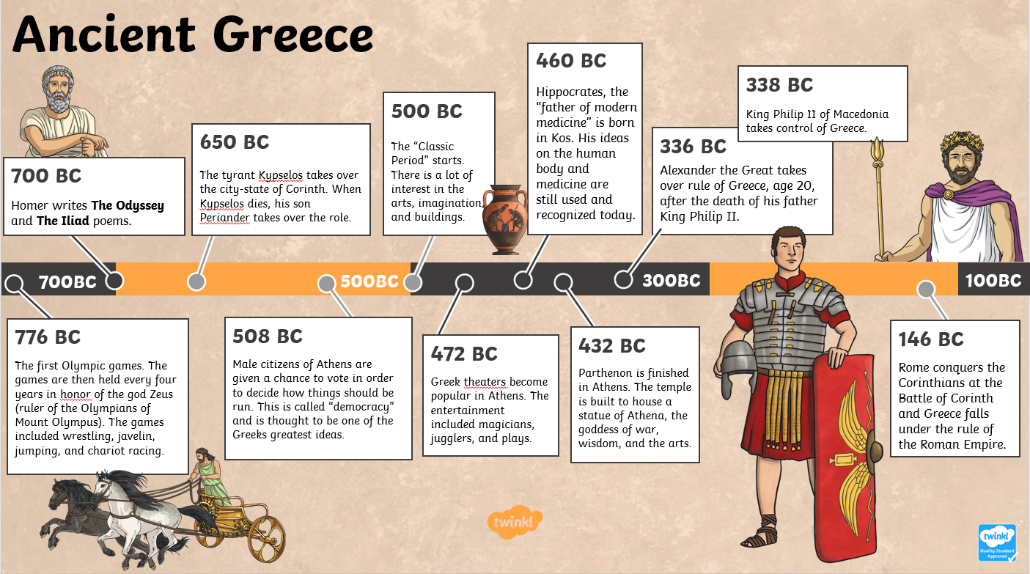 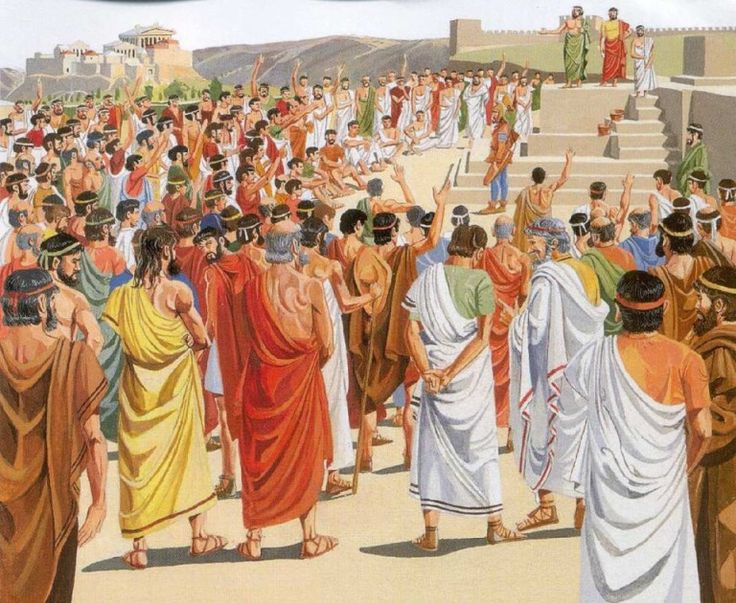 Key knowledge
Where is Greece located?
Who were the Ancient Greeks?
How was Ancient Greece ruled?
Why did Sparta and Athens disagree?
Who were the Greek Gods?
How did the Olympics begin?
How did the Ancient Greeks change the world?
Where is Greece located?
Where is Greece located?
In Europe, surrounded by the Aegean sea.
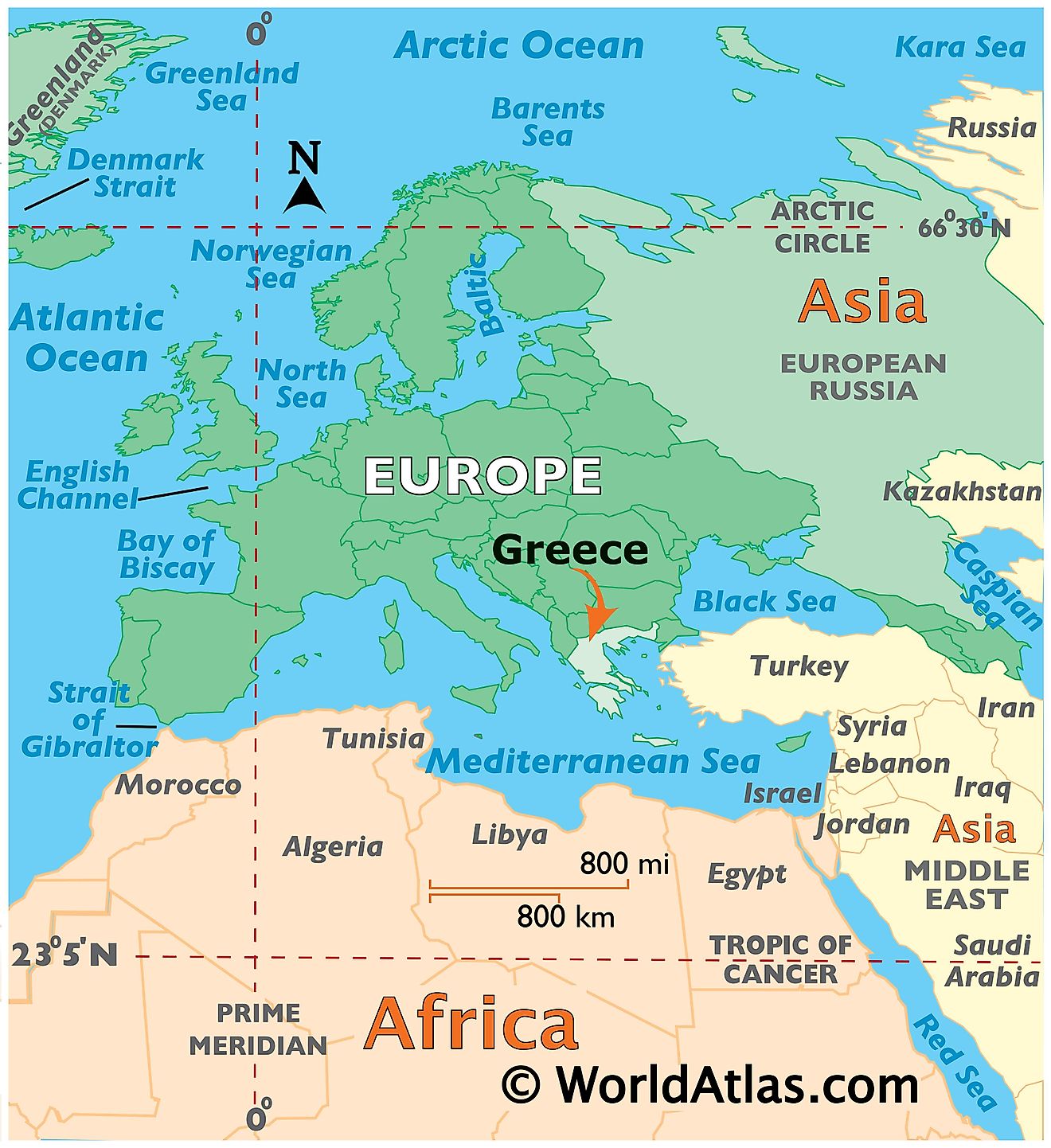 Who were the Ancient Greeks?
Who were the Ancient Greeks?
From the 12th century (1200 BC), the Greeks were thinkers, warriors, writers, athletes, artists and politicians.
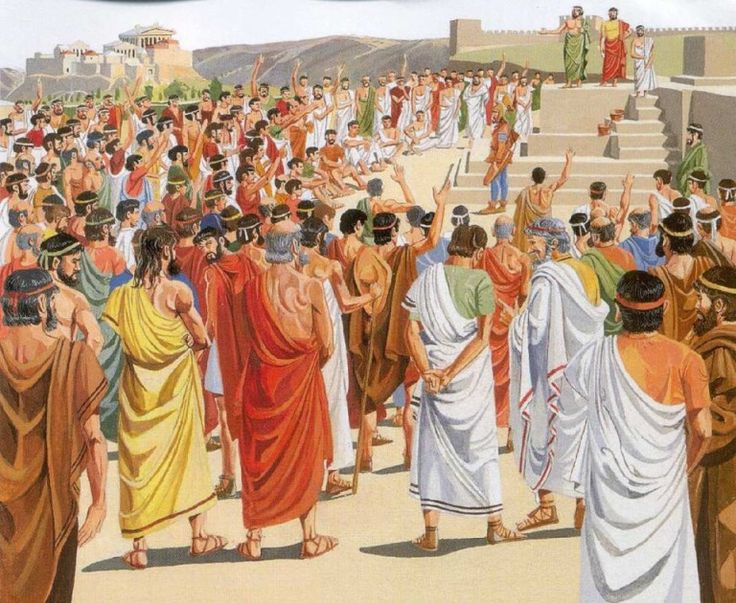 How was Ancient Greece ruled?
How was Ancient Greece ruled?
There were many different states which were ruled by different people in different ways.
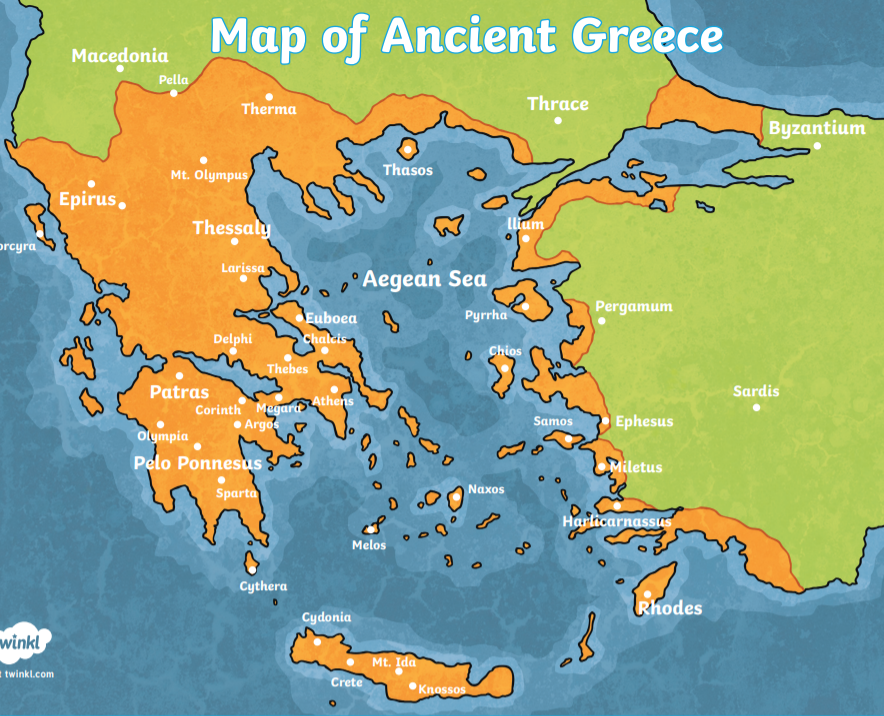 Why did Sparta and Athens disagree?
Why did Sparta and Athens disagree?
They fought for 27 years over the way they ruled their states. Athenians valued education and Sparta was a warrior state.
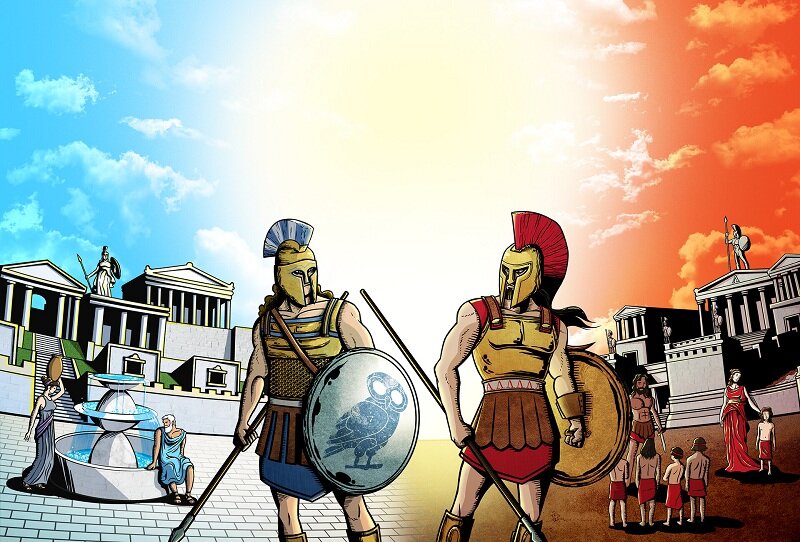 Who were the Greek Gods?
Who were the Greek Gods?
There were many Gods who were believed to live in a palace in the clouds. Examples are Zeus, Poseidon and Hera.
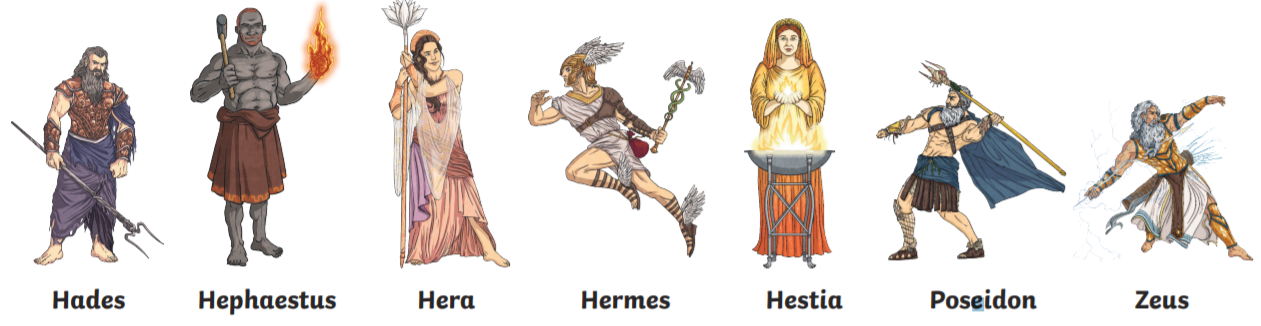 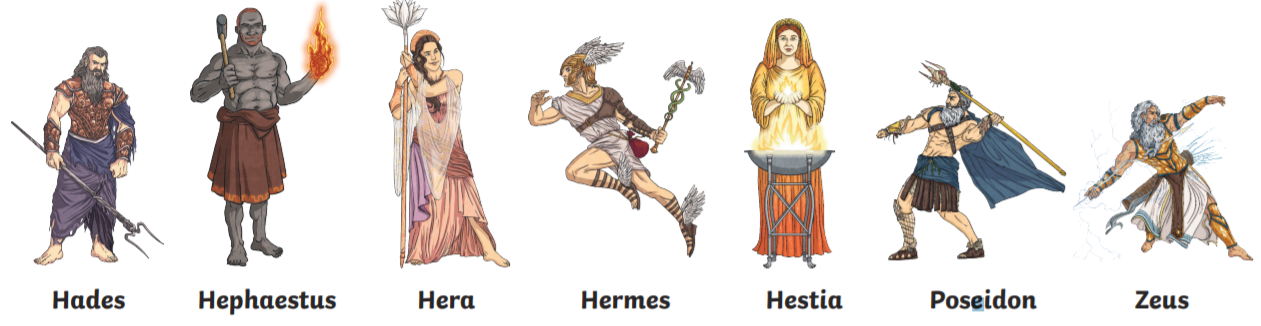 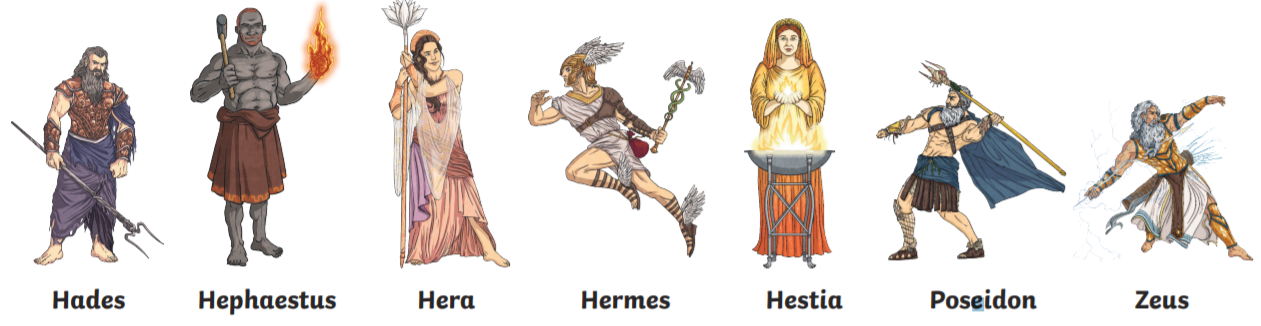 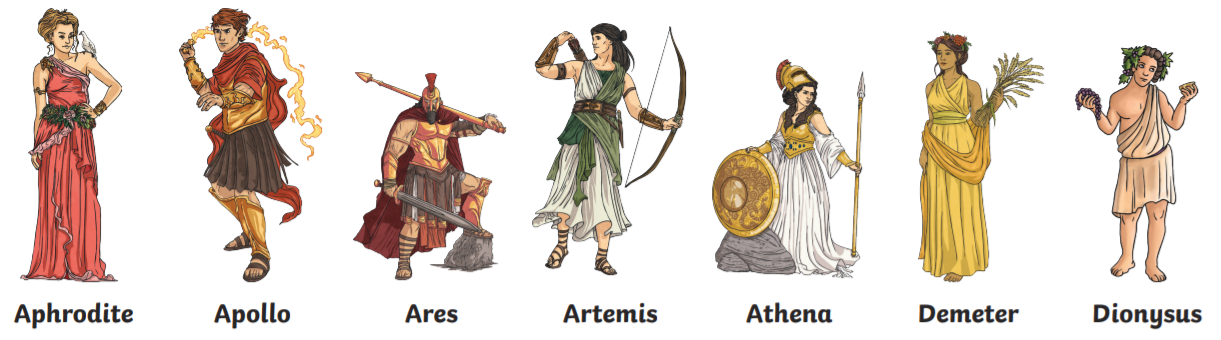 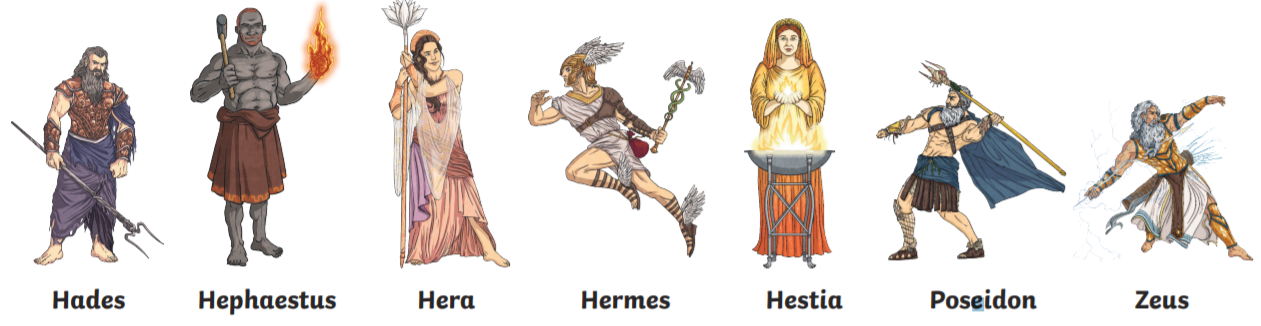 How did the Olympics begin?
How did the Olympics begin?
The Ancient Greeks loved sport so created the games to compete and honour Zeus, the king of the Gods.
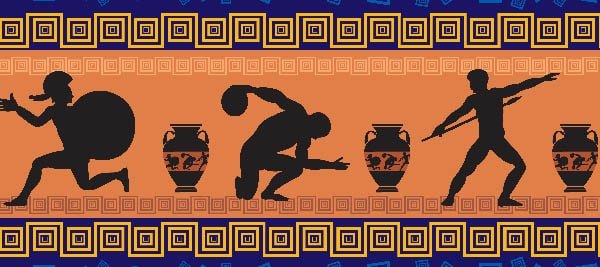 How did the Ancient Greeks change the world?
How did the Ancient Greeks change the world?
We still use Greek ideas in maths, science, art, writing, politics and sport.
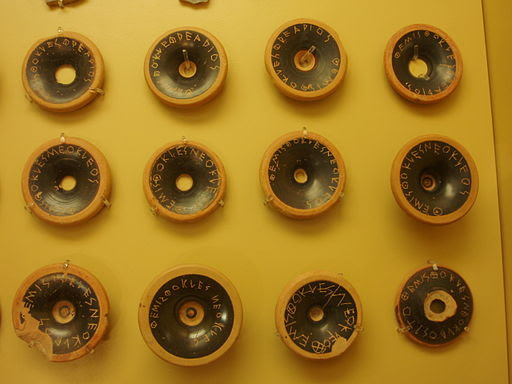 What makes the Earth angry?
Year 3 Summer 2: Geography
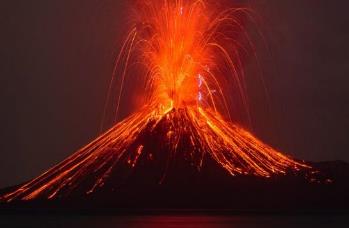 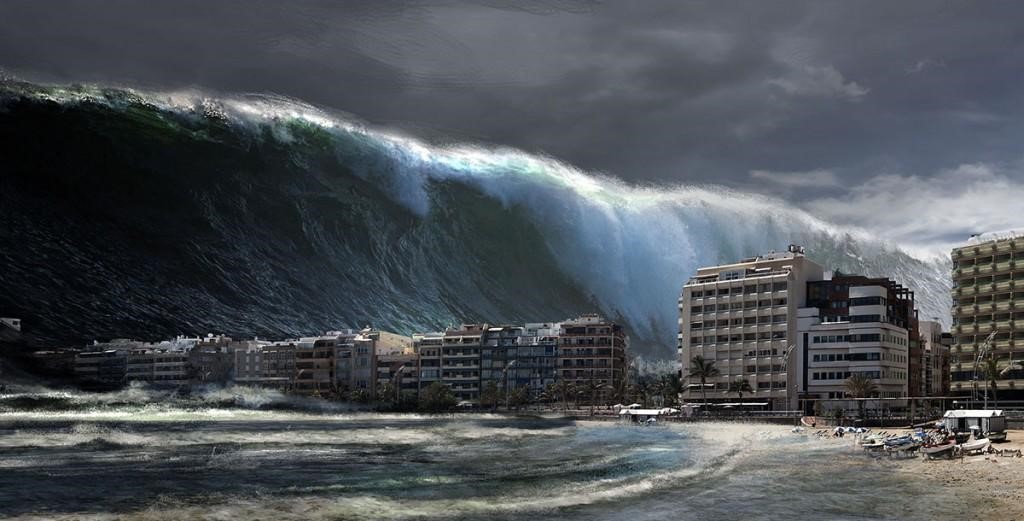 Key knowledge
Where is Pompeii?
What happened in Pompeii?
What is a volcano?
Where are volcanoes located?
How does a volcano erupt?
Why are earthquakes dangerous?
What is extreme weather?
How can we stop a flood?
Where is Pompeii?
Where is Pompeii?
On the west coast of Italy, at the base of Mount Vesuvius.
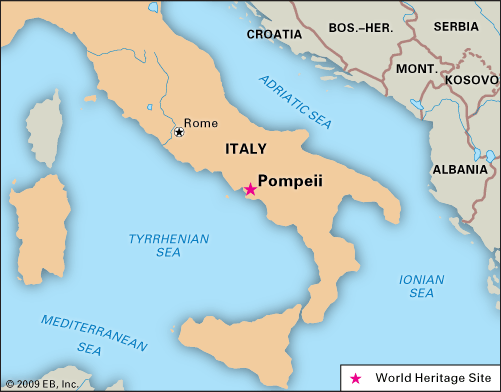 What happened in Pompeii?
What happened in Pompeii?
In 79 BC, Mount Vesuvius erupted and buried the town in just a few hours.
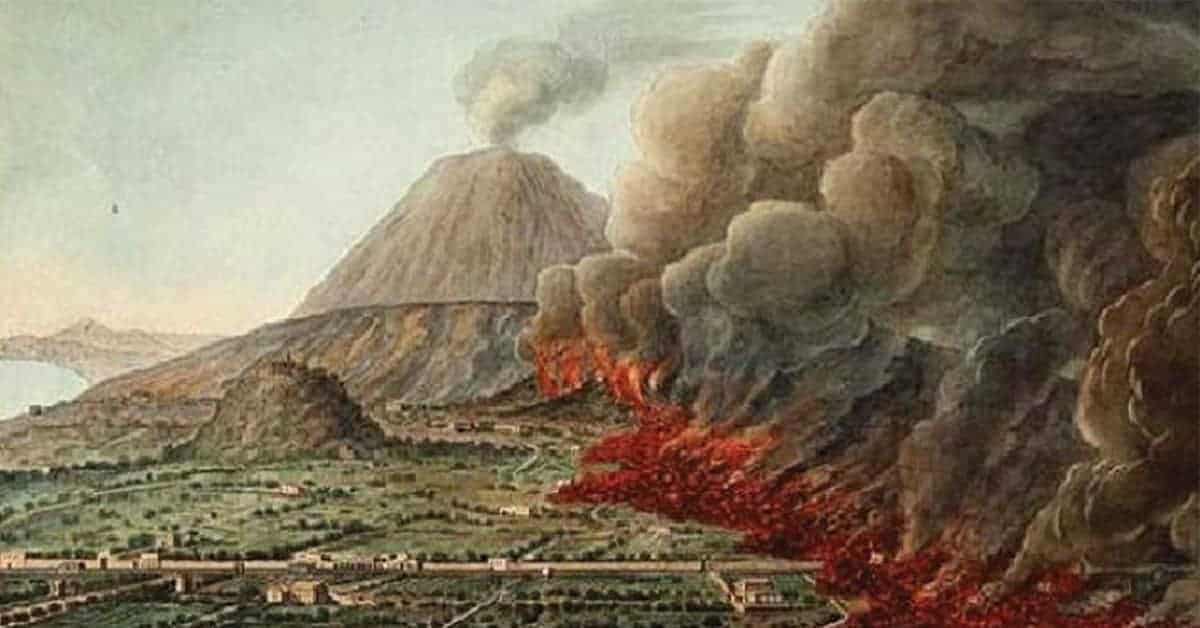 What is a volcano?
What is a volcano?
An opening in the earth’s crust that allows magma, ash and gases to escape.
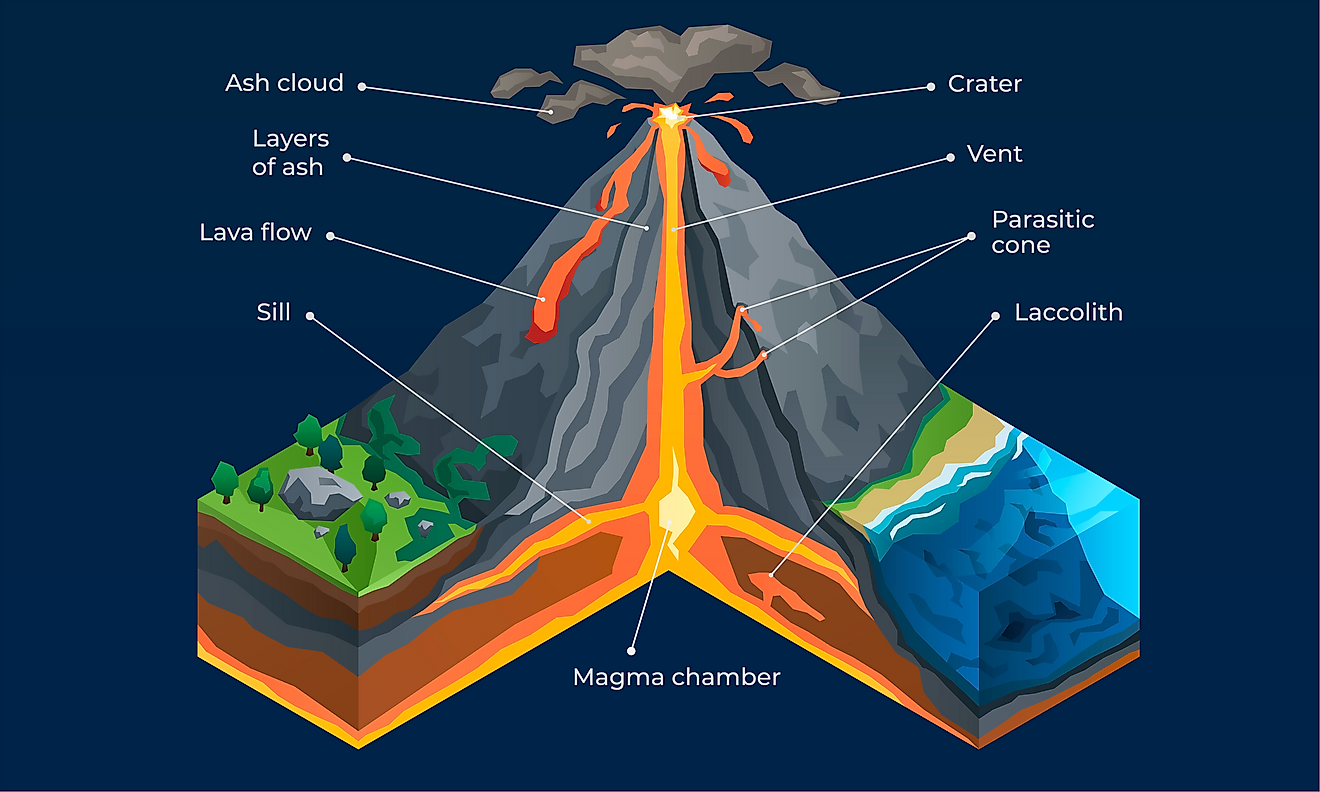 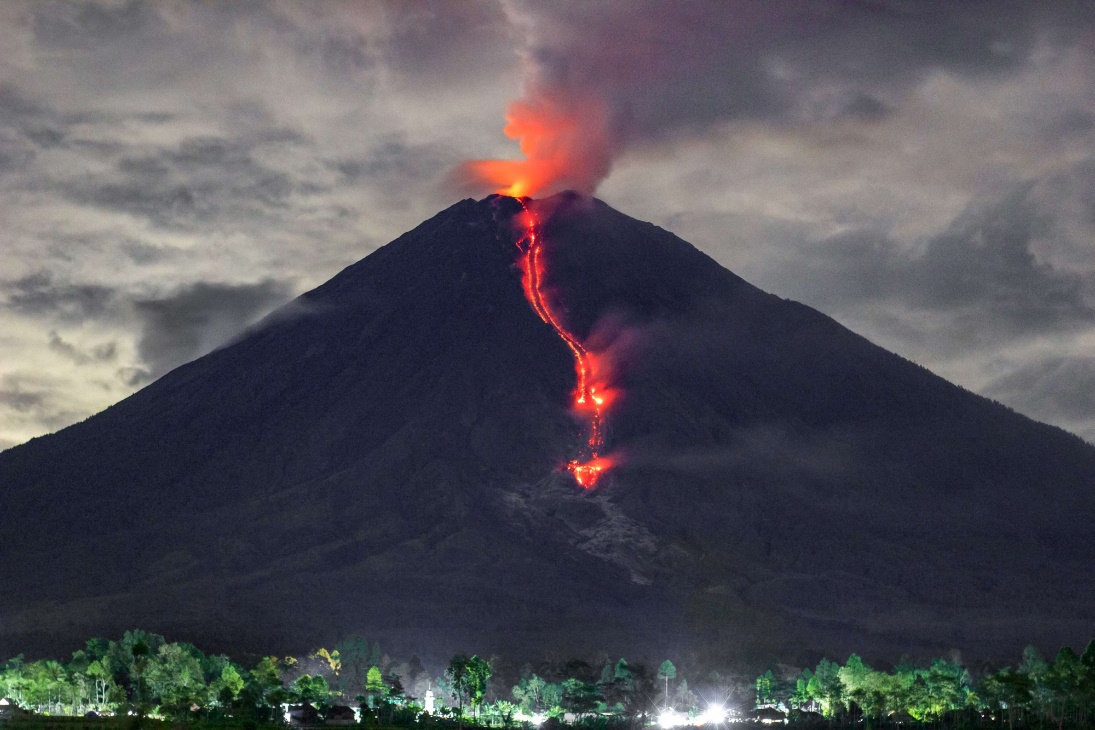 Where are volcanoes located?
Where are volcanoes located?
There are many around the Pacific ocean, called the Ring of Fire.
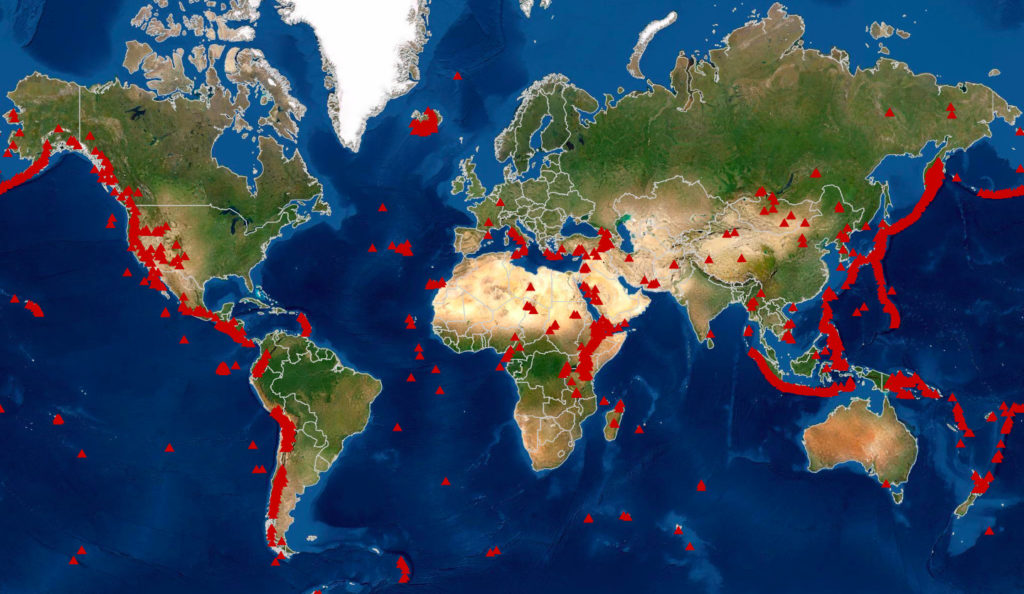 How does a volcano erupt?
How does a volcano erupt?
Tectonic plates move towards each other, causing pressure to build up and move towards the surface.
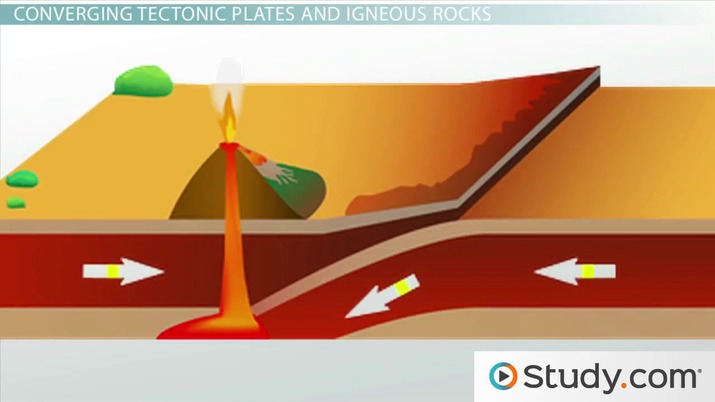 Why are earthquakes dangerous?
Why are earthquakes dangerous?
A powerful earthquake can cause landslides, tsunamis, flooding and mass destruction.
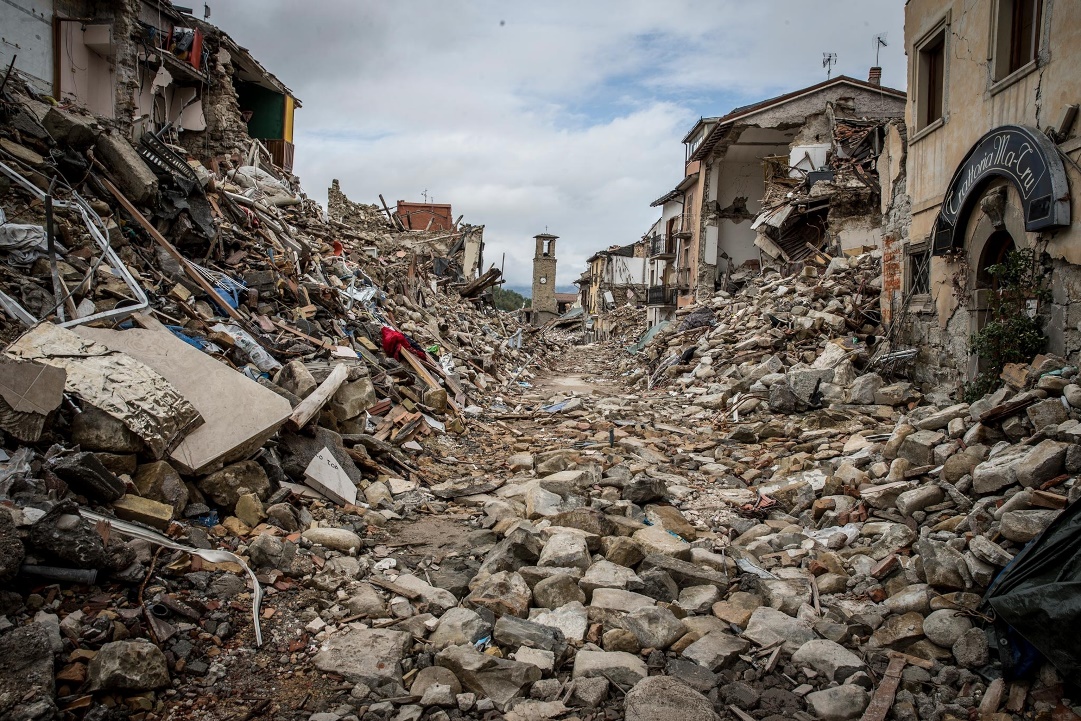 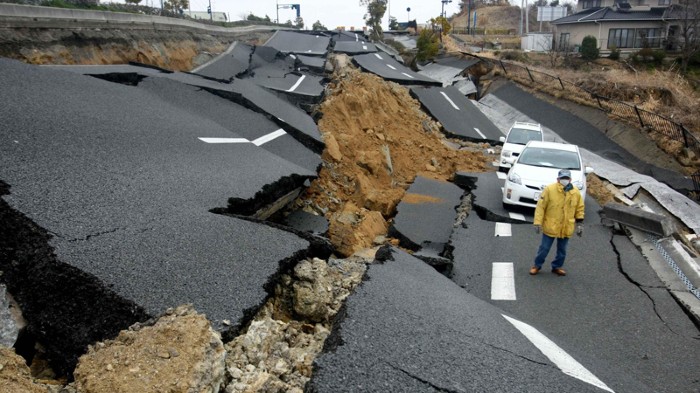 What is extreme weather?
What is extreme weather?
Weather that can lead to natural disasters, damage to the environment and loss of life.
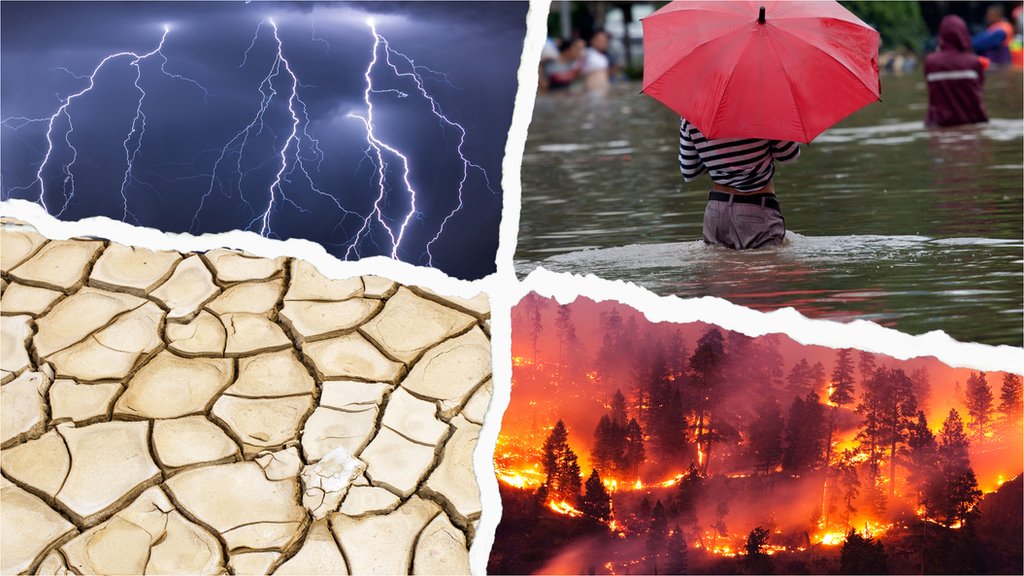 How can we stop a flood?
How can we stop a flood?
There are many methods, including building dams, river defences and floodplains.
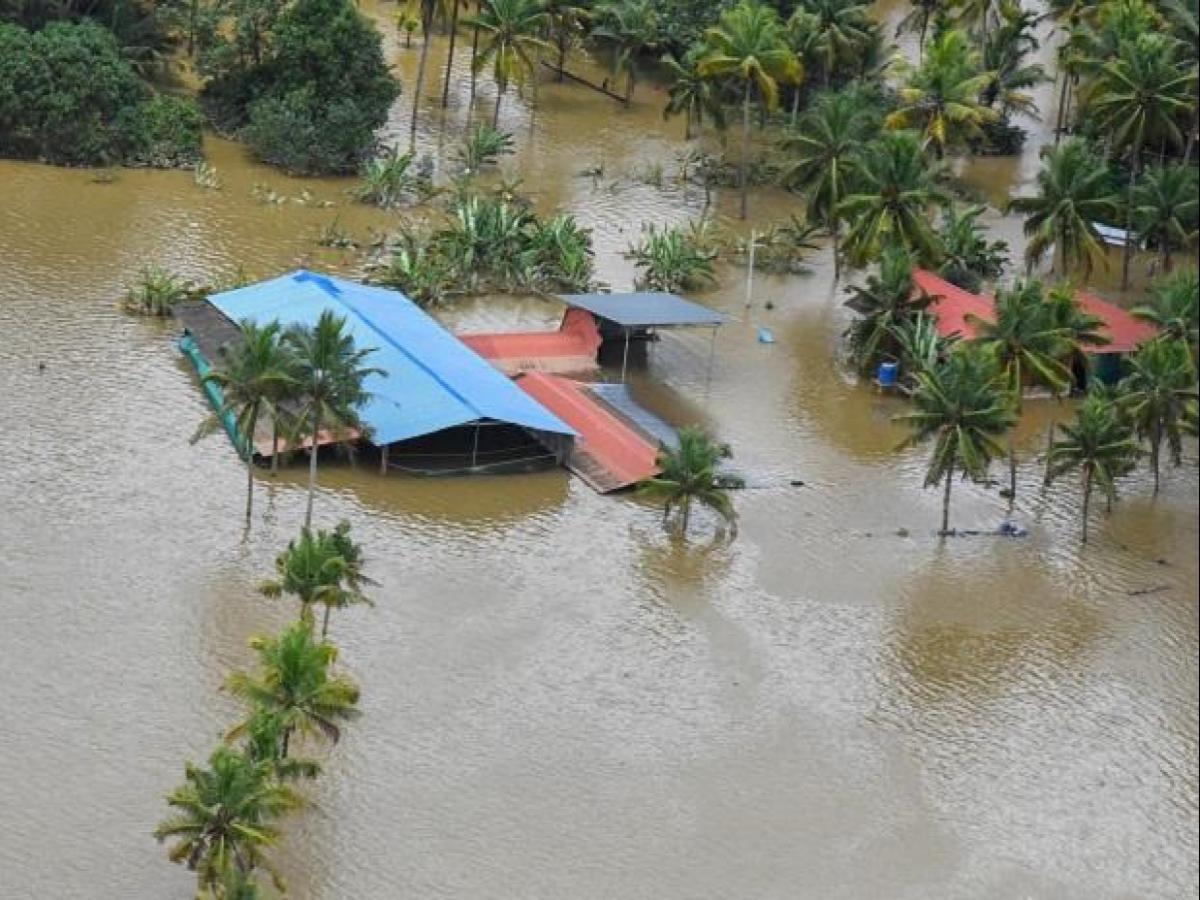